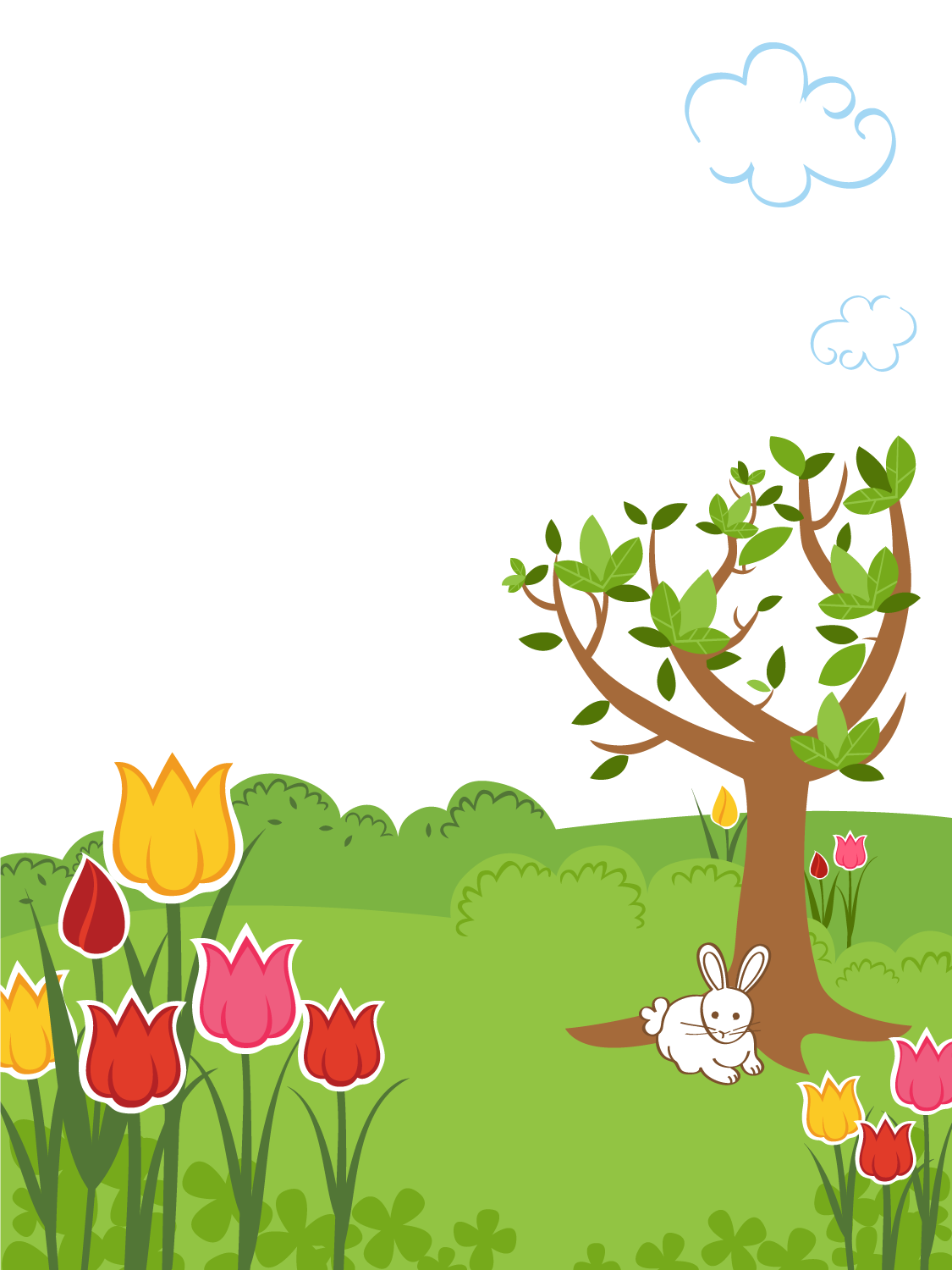 おくすり相談・バランス測定
イベントを開催します
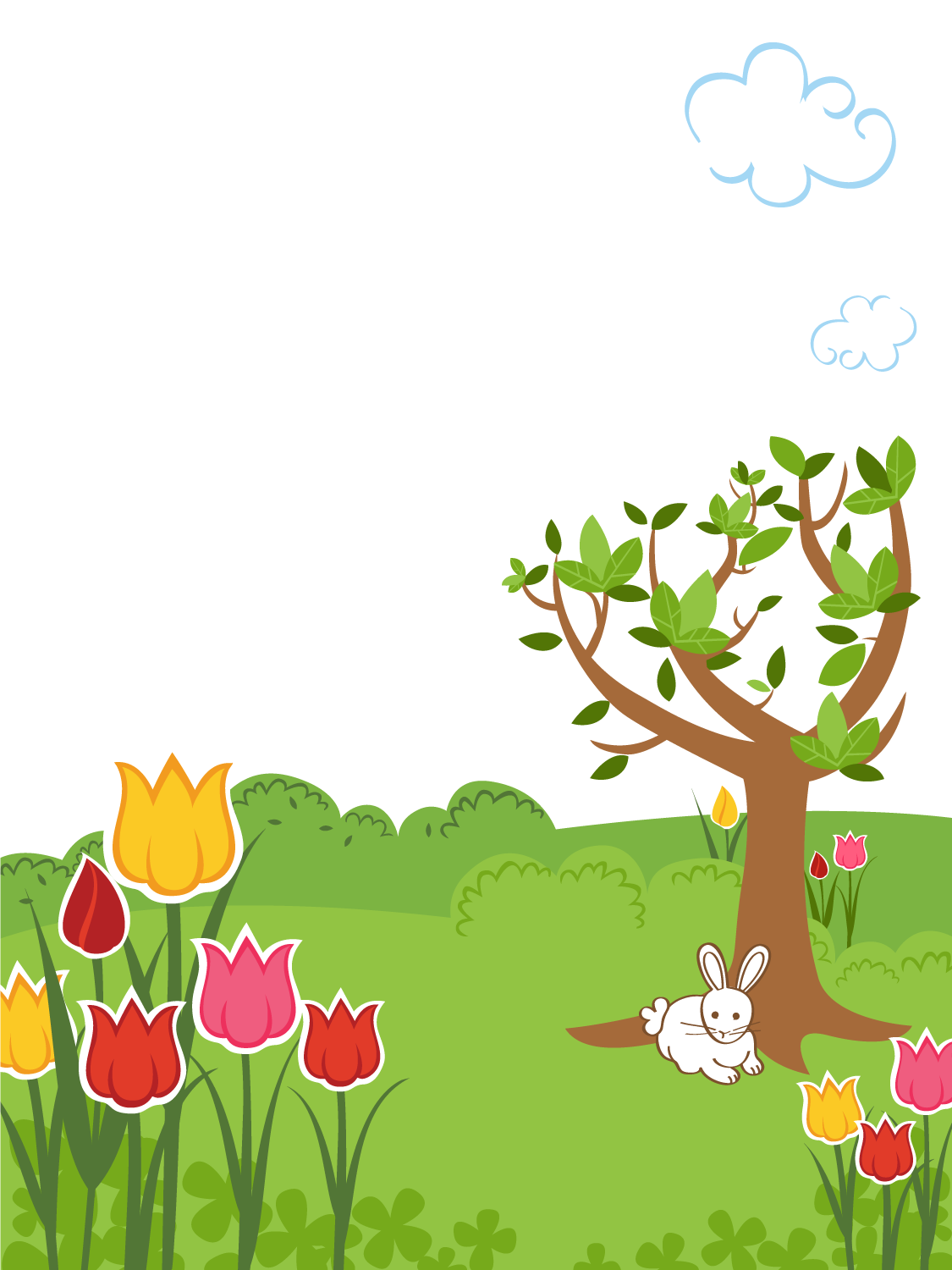 場所: 	[イベントの場所]
日付: 	[イベントの日付を選択]
時間: 	[イベントの時間]
参加費無料
ぜひお気軽にご参加ください
※〇〇ご協力のもと、本格的な機械を使い
バランスを測定します